Выращивание культурных растений в домашних условиях
Школа№ 1505 
6 «А»
Проектная группа
Якубович Анна Ильина – руководитель проекта
Свириденко Анжелика Олеговна – участник проекта
Шалимова Елена Георгиевна – консультант нашего проекта
Буликина Мария Михайловна – участник пректа
Ковезина Варвара Андреевна – участник проека
Проблема нашего проекта
Зимой хочется иметь свежую зелень без химикатов, но вырастить ее не получается на дачах, в огородах, ведь это зима
Наша цель
Вырастить овощи в домашних условиях зимой и осенью
Аннотация
Лето закончилось!
Но мы весь год будем покупать в магазине различные овощи – витамины требуются нам круглый год.
Было бы здорово вырастить их самим. Думаем, что изучив наши рекомендации, вы сможете выращивать осенью и зимой некоторые овощи и зелень прямо у себя дома на подоконнике.
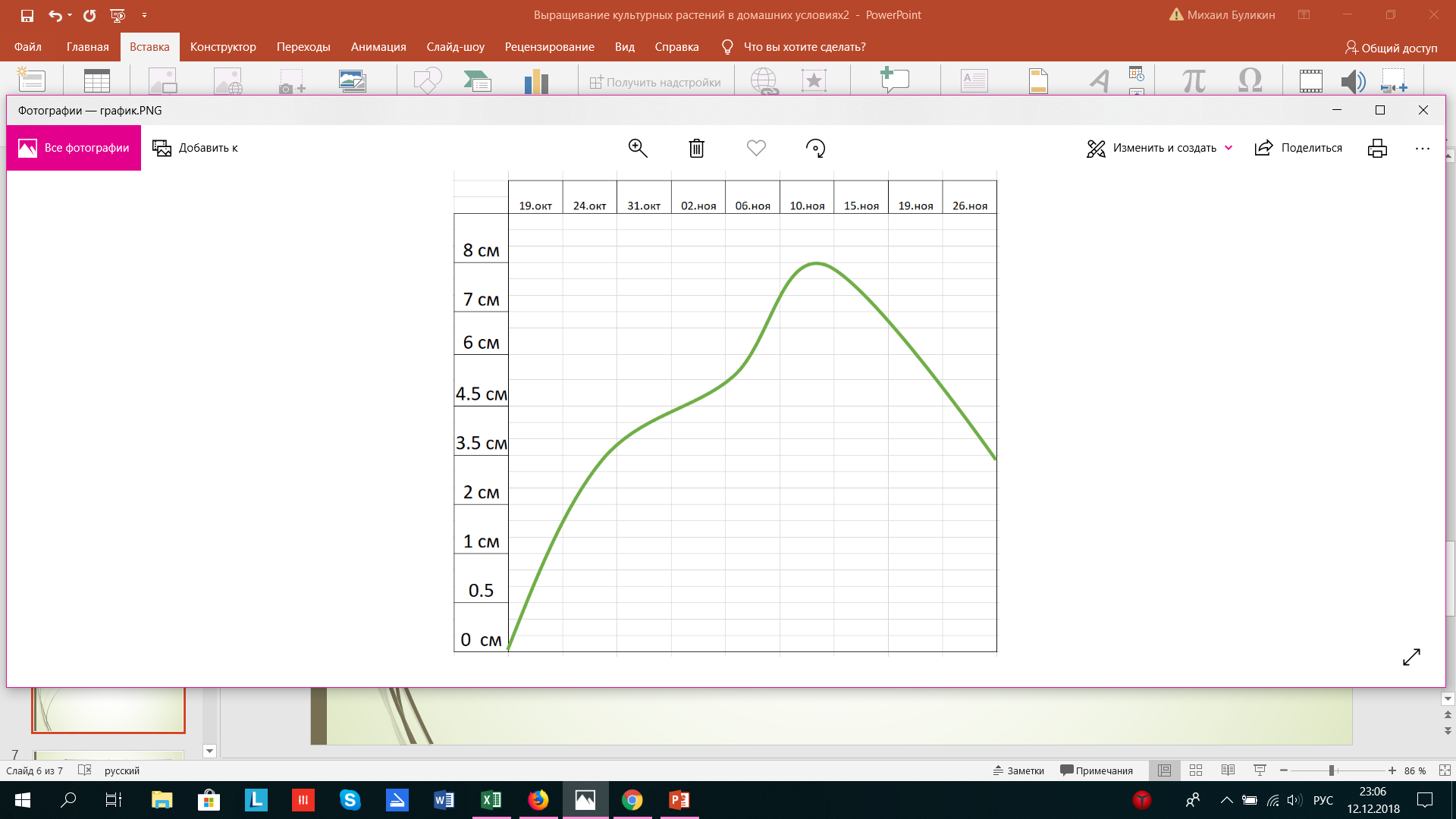 График по выращиванию петрушки и базилика
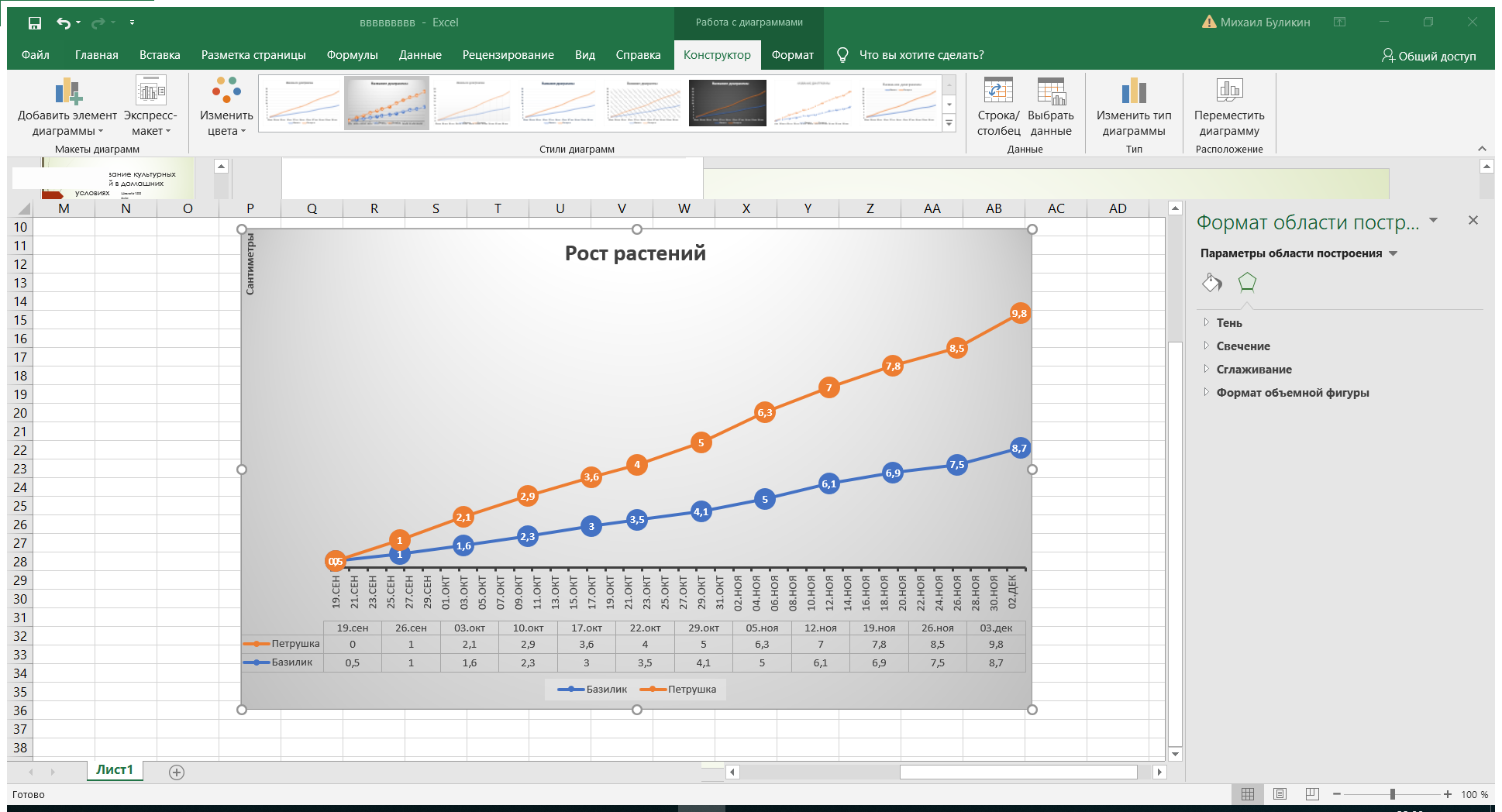 Горох
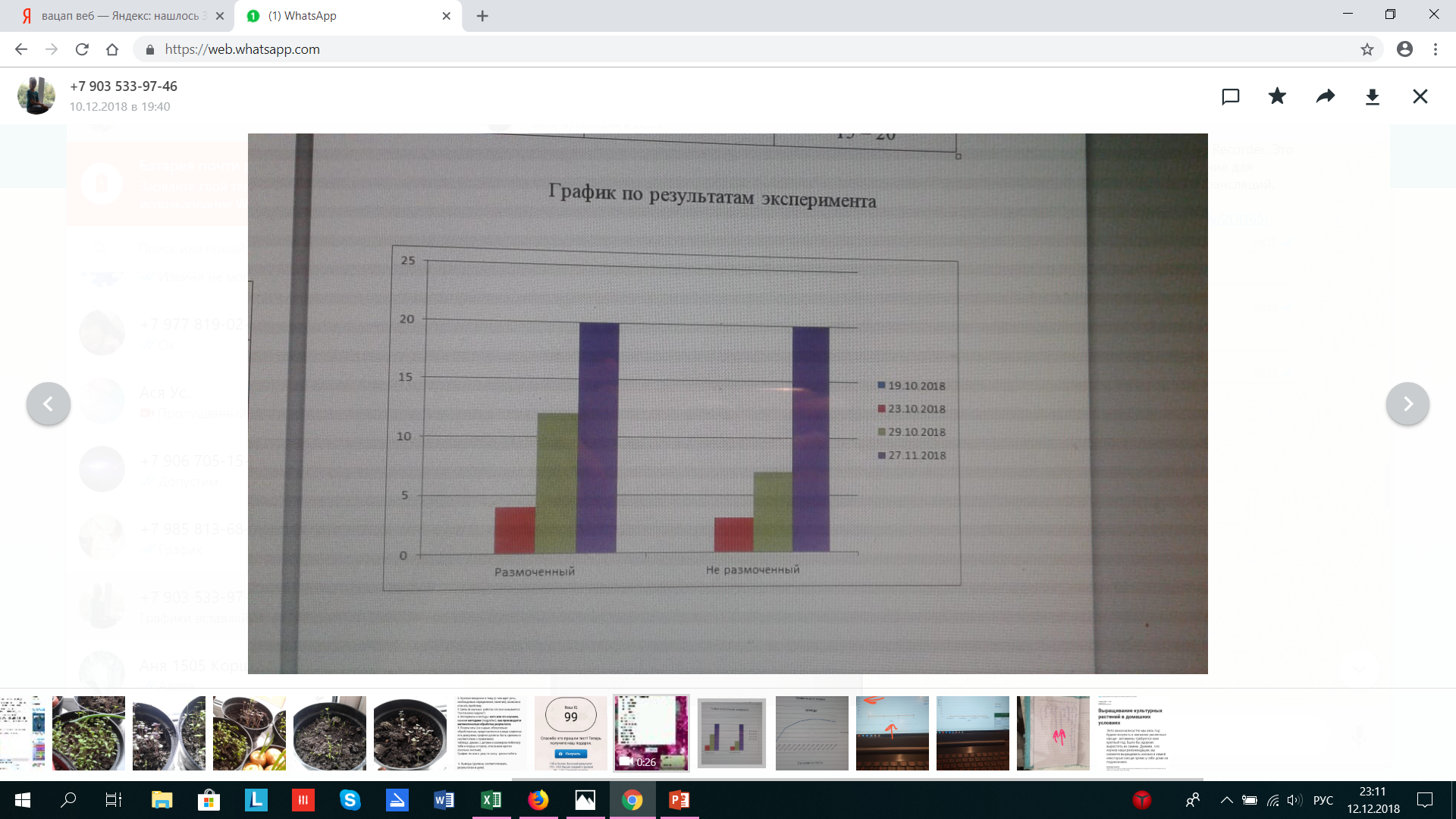 График по результатам выращивания огурцов
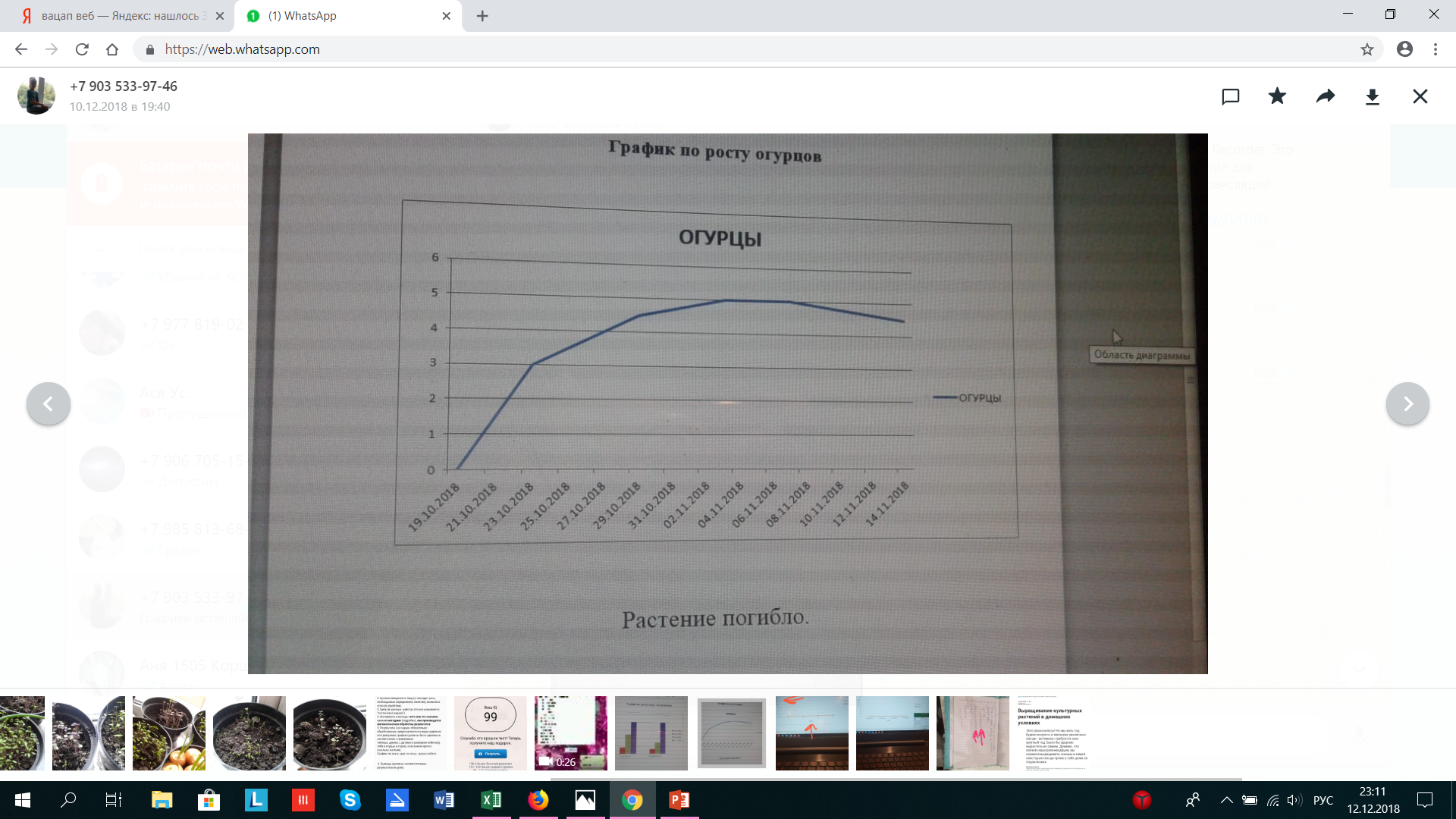 График по выращиванию лука
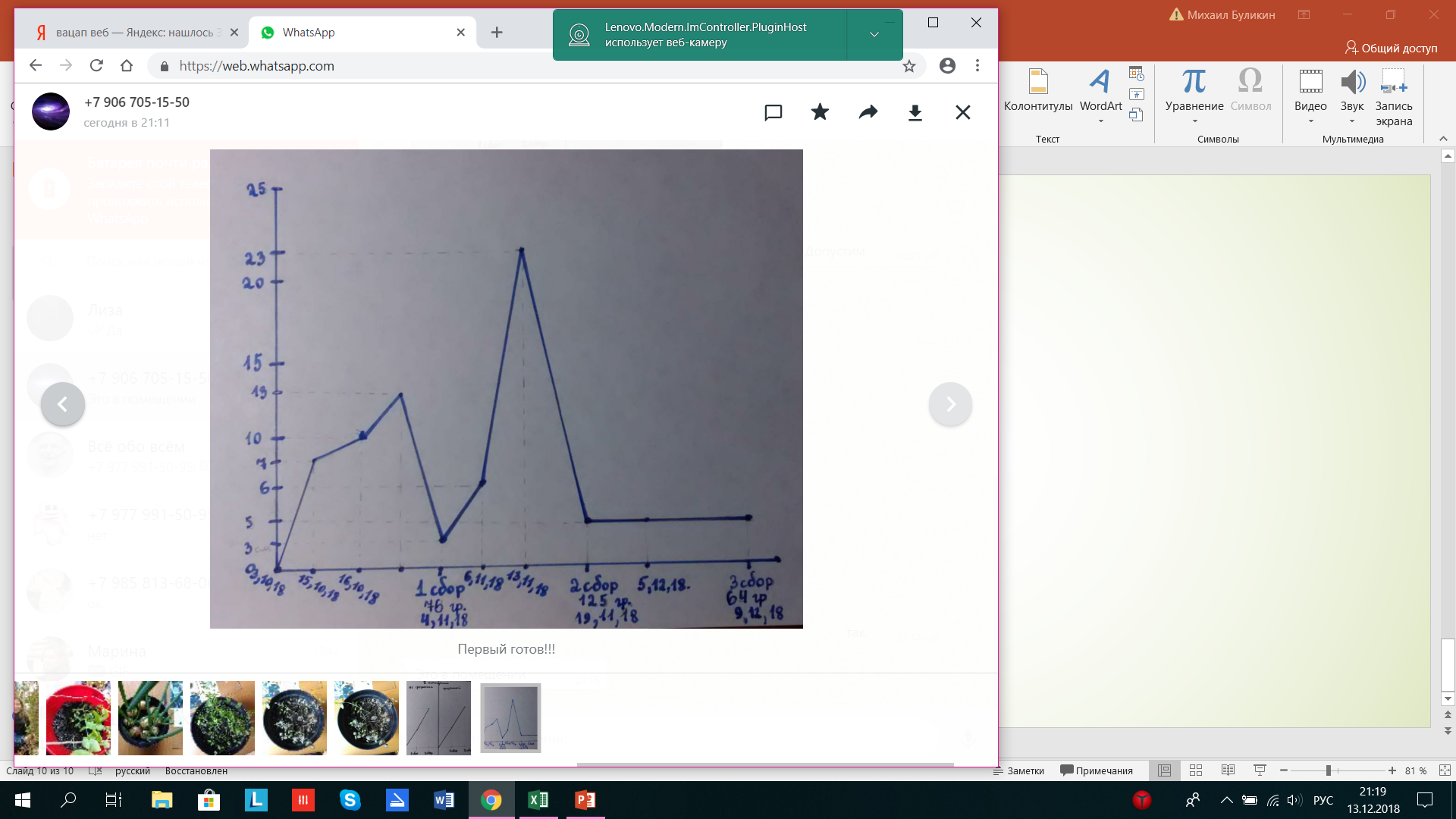 Критерии оценивания
2 больших выращенных культурных растений и рекомендации – 5



1 большое выращенное растение и рекомендации – 4



Остальное по усмотрению.